Luigi Galvani
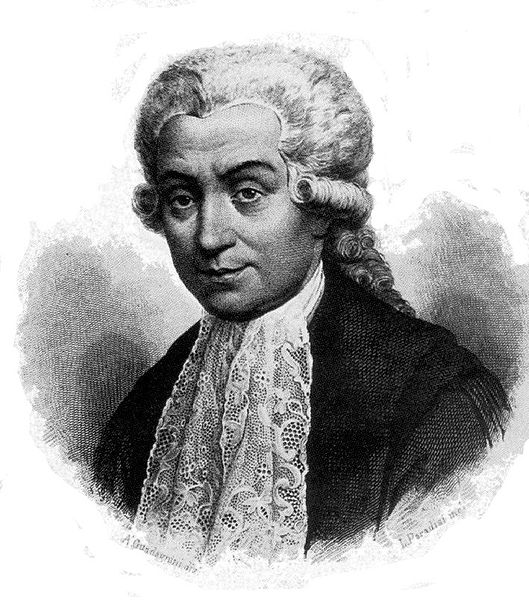 Lugi Galvani
* 9. september 1737, Bologna, Italija,
† 4. december 1798, Bologna.
Anatom
Zdravnik
Biolog
Fizik
Najbolj je znan po tem, da mišične in živčne celice proizvajajo elektriko.
Galvanizem
Najprej  je žena opazila, da se na pocinkanem krožniku premikajo žabji kraki
Nato je seciral žabo s kovinskim skalpelom naključno zadel izpostavljen ishiatični živec.
Žabji kraki so začeli “trzati”
Galvani začne povezovati elektriko z življenjem to imenujemo bioelektrika.
 Volta je ugotovil , da vzrok ni bil v mišicah, ampak v kovini.
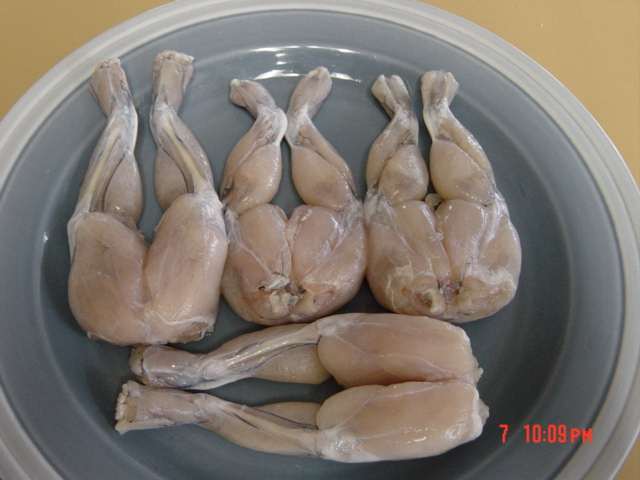 Galvaniziranje
Zaradi zaščite na kovino nanesemo drugo plast kovine 
Galvanske prekrivne plasti, ki jih nanesemo na kovino, so lahko:
baker,
cink,
nikelj,
zlato,
krom,
kositer itd.
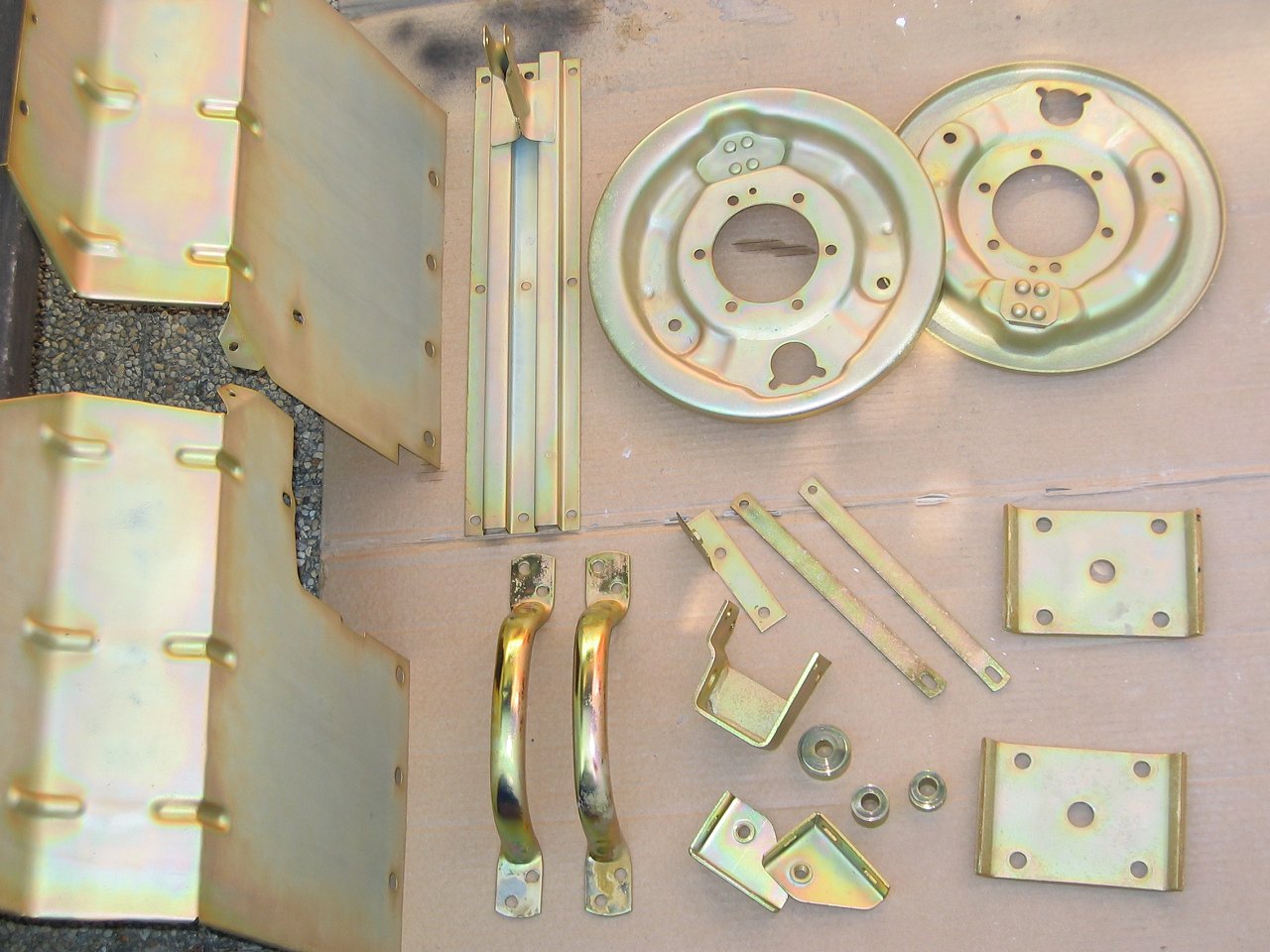 Galvanometer
Je naprava za merjenje majhnih enosmernih napetosti
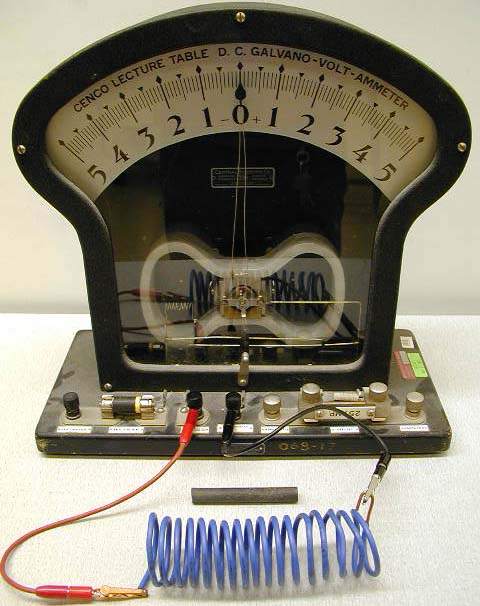 Galvanski člen
Baterija, akumulator
Je naprava, ki prevaja kemično energijo v  električno energijo
 V vsakem polčlenu je elektroda potopljena v raztopino elektrolita ( raztopina soli, ki vsebuje kovinske ione)
Obe elektrodi sta povezani z električnim vodnikom in pa s cevki, ki je napolnjena z gelom, da ioni lahko stečejo in sklenijo električni
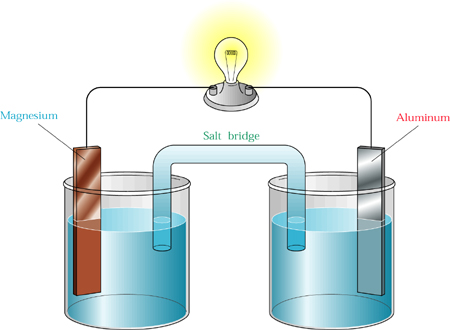 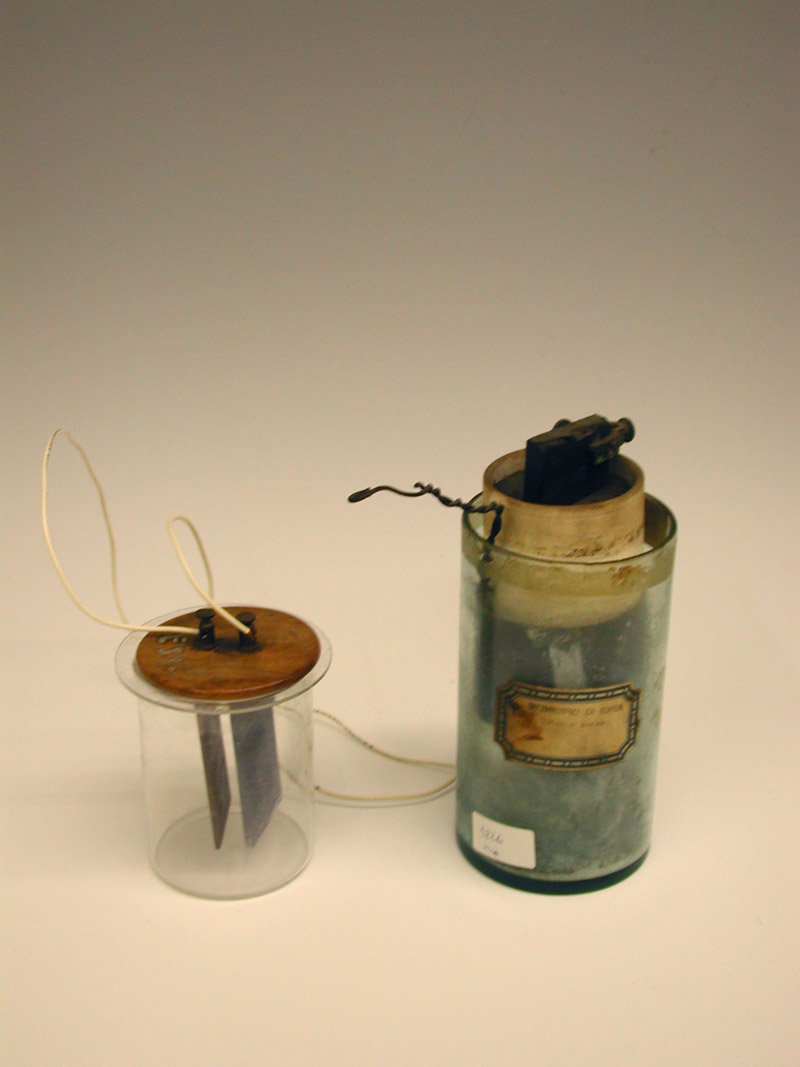 Viri in literatura
http://sl.wikipedia.org/wiki/Luigi_Galvani
http://sl.wikipedia.org/wiki/Galvanski_%C4%8Dlen
http://en.wikipedia.org/wiki/Galvanometer